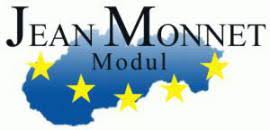 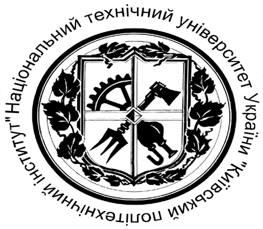 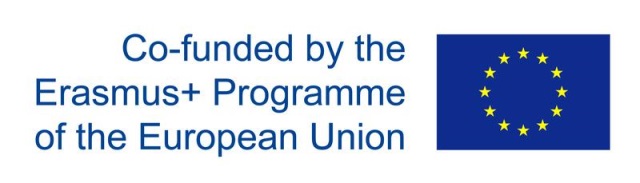 ГАРМОНІЗАЦІЯ СТАНДАРТІВ ЯК НОРМАТИВНО-РЕГУЛЯТИВНА ОСНОВА ВПРОВАДЖЕННЯ ЄВРОПЕЙСЬКИХ МОДЕЛЕЙ БІЗНЕСУ В УКРАЇНІ, СИСТЕМНИЙ ПІДХІД ДО ГАРМОНІЗАЦІЇ СТАНДАРТІВ – ГАРАНТІЯ УСПІХУ ЄВРОПЕЙСЬКИХ БІЗНЕС-МОДЕЛЕЙ В УКРАЇНІ
Тренери: Шульгіна Л. М., Жалдак Г.П.
Ідея проекту спрямована на розробку технології наплавлення релітних композицій на тонколезові і малогабаритні деталі і покращити їх  обробку.
Основою таких покриттів є зносостійкі частинки (армуюча фаза) карбідів, нітридів та інших сполук, що мають високі показники твердості й міцності, які закріплені в більш м'якій і пластичній матриці. 
Найбільш перспективним, за зносостійкістю є застосування частинок плавлених карбідів вольфраму евтектичного складу WC – W2C.
Застосування
Бурильні труби застосовуються для спуску в свердловину і підйому породоразрушающего інструменту, передачі обертання, створення осьового навантаження на інструмент, підведення промивної рідини або стисненого повітря до забою.
Двухопорное долото - є один з основних інструментів для руйнування гірських порід механічним способом. Один з найбільш універсальних породоруйнуючих інструментів, який широко застосовується в усіх галузях. Він надає дробящий або дробящесколюватися ефект, тим самим формуючи свердловину потрібного діаметру. Таке долото призначене для абразивних і неабразивних порід будь-якої твердості.
Лезо леміхів – Такий леміш плуга складаються з двох металевих шарів. Перший верхній шар - м'який зі сталі. При виготовленні нижнього шару лемеші використовують міцний, зносостійкий сплав «Реліт» - 1 товщиною 1,7 мм. Іноді замість «Реліт» для другого шару беруть високолеговану сталь.
Фізико-хімічні властивості реліту та аналіз впливу на механічні властивості поверхні
Висока зносостійкість наплавлених композиційних сплавів з металевою матрицею, зміцненої карбідами вольфраму, обумовлює їх широке застосування для захисту обладнання від різних видів інтенсивного зносу. 
Найпоширеніший в промисловості монокарбіду вольфраму WC зі стехіометрією 6,13% с. Він відрізняється високою твердістю HV 2200, міцністю на стиск 5 - 7 ГПа і модулем пружності 700 ГПа, при цьому зберігає механічні характеристики в широкому діапазоні температур, стійкий до фрикційної корозії і здатний утворювати міцний зв'язок з металами
Макрокристалічний карбід вольфраму.
Він являє собою гранульований порошок (див.рис.1.4, б) з розміром гранул переважно до 200 мкм, що містить 6,13% загального вуглецю, 0,03% вільного вуглецю і до 0,15% домішок, в основному заліза
Опис ідеї стартап-проекту
Розрахунок вартості
Вартість обладнання для технології з використанням воднево-кисневої суміші.
Вартість обладнання для  альтернативної технології.
Висновок
Впровадження проекту є перспективним, широкий ринок пропонованих матеріалів для деталей сільськогосподарської техніки, гірничобурових і тонколезових малогабаритних деталей оскільки воно пов’язане з великою кількістю деталей які потребують зміцненню на території України. Проект потребує подальших досліджень для проведення повної оцінки його ринкових конкурентоспроможності.